النظام البيئي
البيئة
هي كل ما يحيط بالكائن الحي من مكونات حية وغير حية
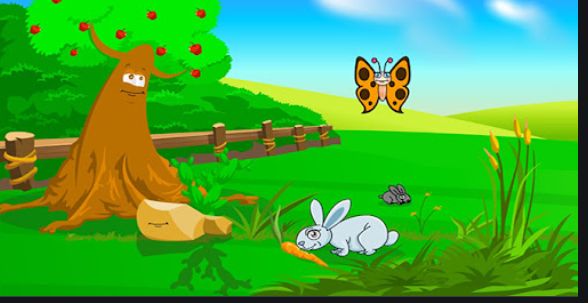 النظام البيئي
هو تفاعل الكائنات الحية مه المكونات غير الحية في بيئاتها
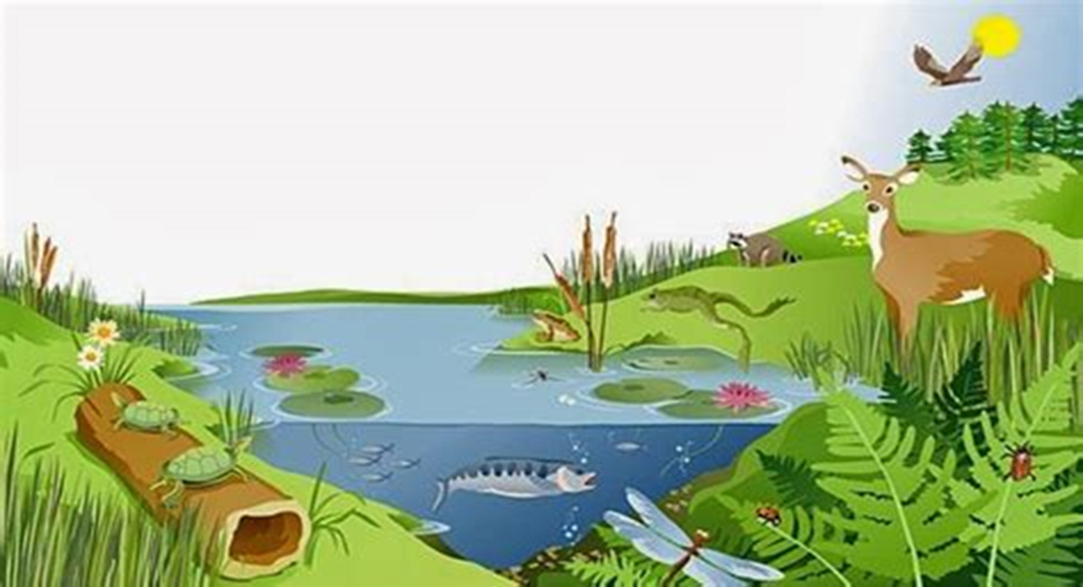 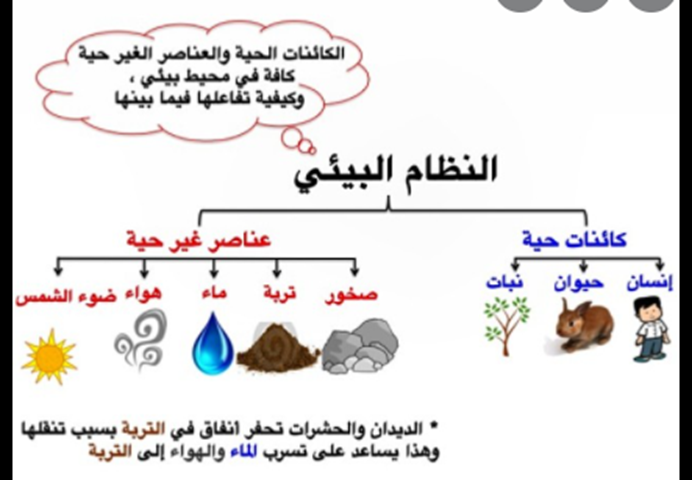 نشاط1
مكونات غير حية
الهواء /الماء
الحيوان
النبات
الانسان
الشمس
أصنف الكلمات الاتية الى مكونات حية وغير حية(الفيل/الماء/الشمس/العشب/الهواء/الأسد/الصخور/الحشرات
الماء
الفيل
الشمس
الاسد
الهواء
الحشرات
العشب
الصخور
الموطن
هو المكان الذي يجد فيه الكائن الحي حاجاته الاسياسية من ماء /هواء /غذاء /مأوى
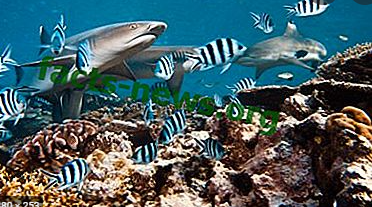 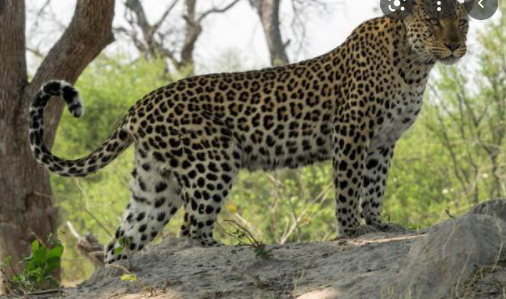 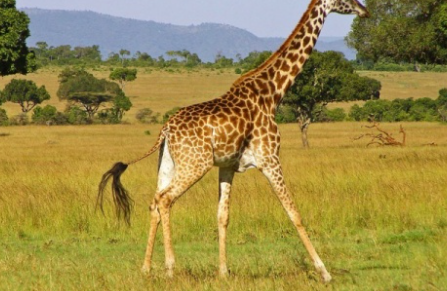 تختلف الانظمة البيئية
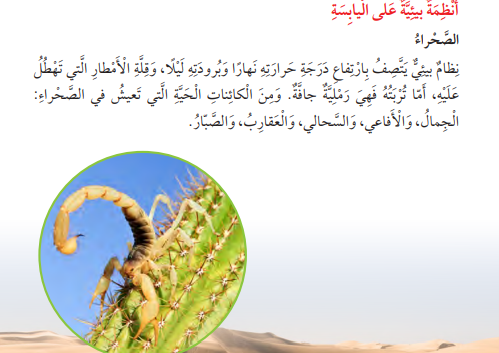 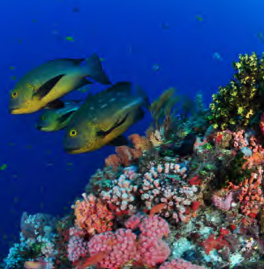 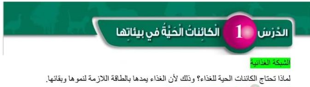 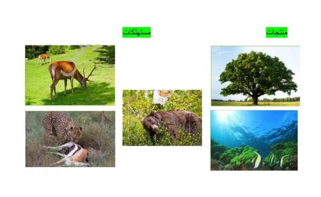 النّباتُ (الْمُنتَجات) يُخزّنُ الطّاقَةَ الّتي تَحصل عَليها مِن الشّمس وَيستهلك جزء مِنها لِصنعِ غِذائِهِ
الأرنب ( مُستهلك) يَتَغذى عَلى النّباتِ لِيَصللاعَلى الطّاقةِ 
النّمر( مُستهلك) يَتَغذى عَلى الأرنَبِ لِيحصل عَلى الطّاقةِ 
يُمثلُ الشّكل بِالأسفلِ سلسلةُ غذائِيّةً مائِيَّةً
أشعةُ الشّمسِ مَصدرُ الطّاقَةِ الرّئيسي
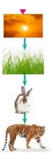 الطّحالِبُ ( الْمُنتجاتِ)
يَخزّنُ الطّاقةِ  الّتي تَحصلُ عَليها مِنَ الشّمسِ ويَستَهلكُ جُزءًا مِنها لِصنعِ غذائه
الأسماك الصّغيرُ (مُستهلك) تَتغذّى عَلى الطّحالب لِيحصُلَ عَلى الطّاقَةِ
الأسماكُ الْكبيرةُ ( مَستهلك) تَتغذّى عَلى الأسماكِ الصّغيرَةٍ لِيَحصلَ عَلى الطّاقةِ 
الحوت (مُستهلك) يَتغذى عَلى الأسماكِ الْكبيرَةِ لِيَحصلَ عَلى الطّاقةِ
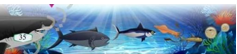 أصنف الكائنات الحية الاتية وفق الجدول
(الدب/ الاعشاب/الأفعى/الطحالب/النسر/القرش/الفأر)
الاعشاب
الدب
الافعى
الطحالب
النسر
القرش/الفأر
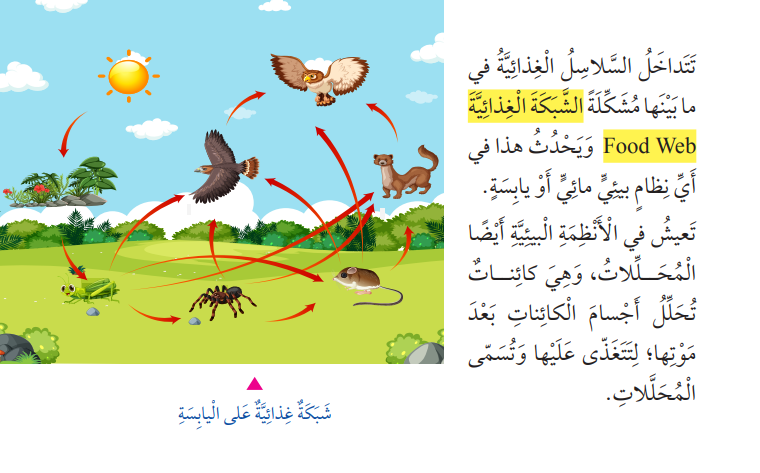 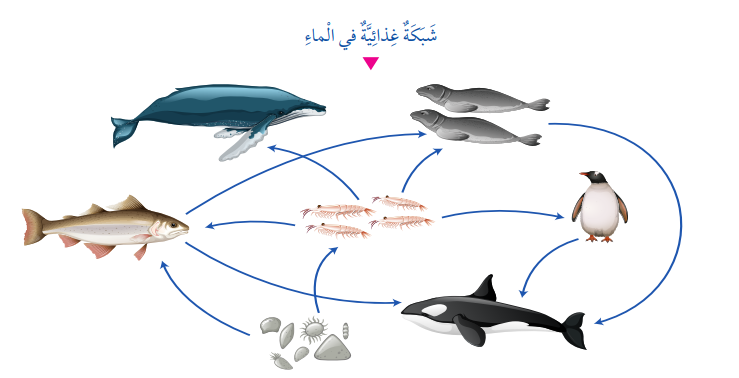 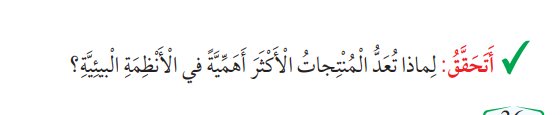 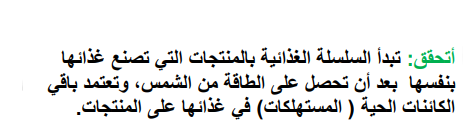 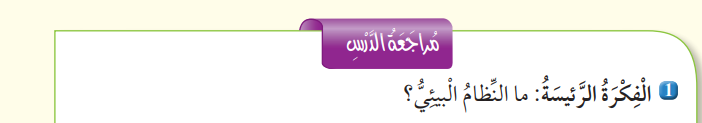 تَفاعُلُ الْكائِناتِ الْحيَّةِ مَعَ الْمُكوّناتِ غَيرِ الْحيَّة في بيئاتِها.
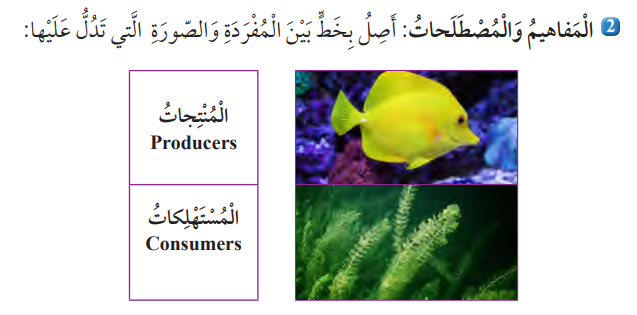 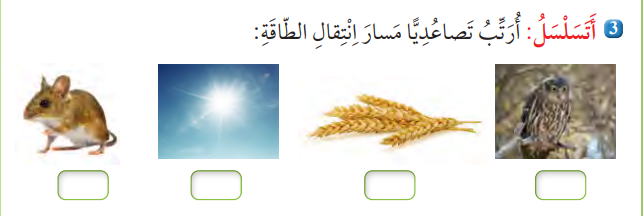 3
1
2
4
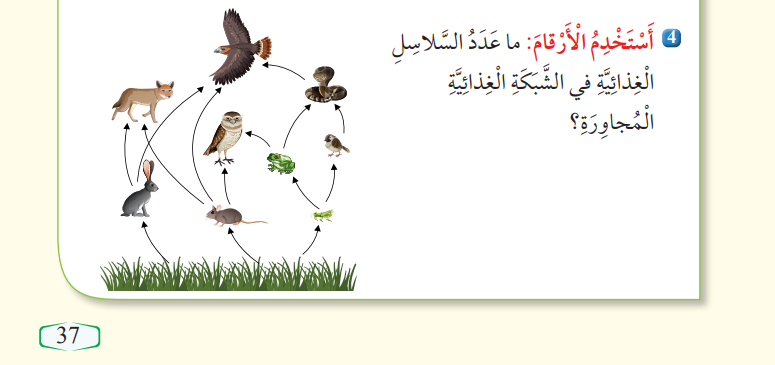 8 سلاسل
ثَمانِيَةُ سِلاسِلَ غِذائِيَّةٍ
ثَعلبٌ        أرنَبٌ       نَباتٌ (1
صَقر        أرنَبٌ       نَباتٌ (2
3صَقر         فَأر       نَباتٌ (
أفعى        فَأر       نَباتٌ (4
طائِرالْبوم        فَأر       نَباتٌ (5
طائِر الْبوم     ضِفدعٌ    جُندب    نَباتٌ (6
أفعى        ضِفدعٌ        جُندب       نَباتٌ (7
صَقر   أفعى   عُصفور   جُندب    نَباتٌ (8
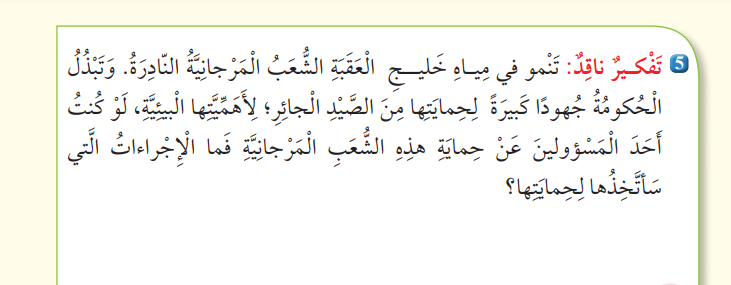 وَضَعُ عُقوبَةٍ وَمُخالَفَةٍ مادّيّةٍ لِكُلّ شَخصٍ يَقومُ بِصيدها.
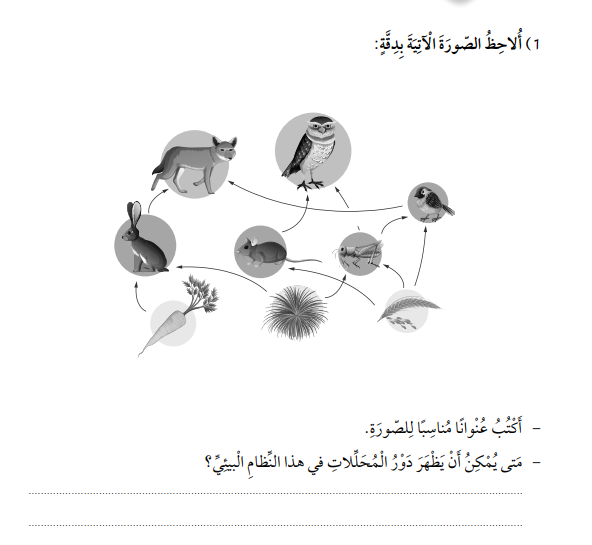 الشبكة الغذائية
عند موت اي كائن حي في النظام البيئي
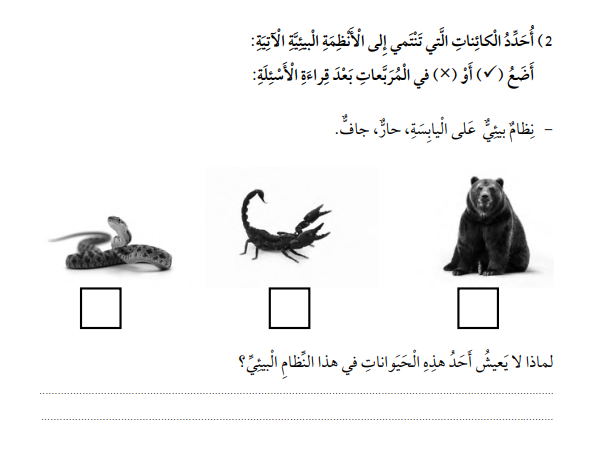 الصحراء
√
√
×
لأن الدب لا يستطيع تحمل درجات الحرارة العالية
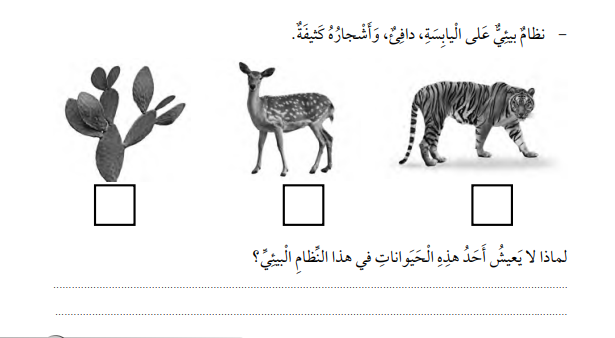 الغابة
√
×
√
لان الصبار يعيش في المناطق الحارة جدا وذات الامطار القليلة
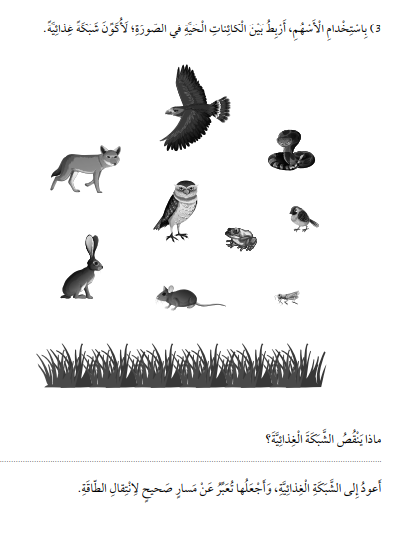 الشمس